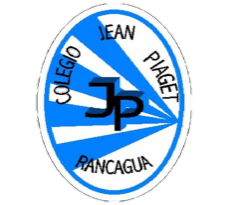 PLANIFICACIÓN  CLASES VIRTUALESSEMANA N°23FECHA : 31 Agosto al 04 de Septiembre
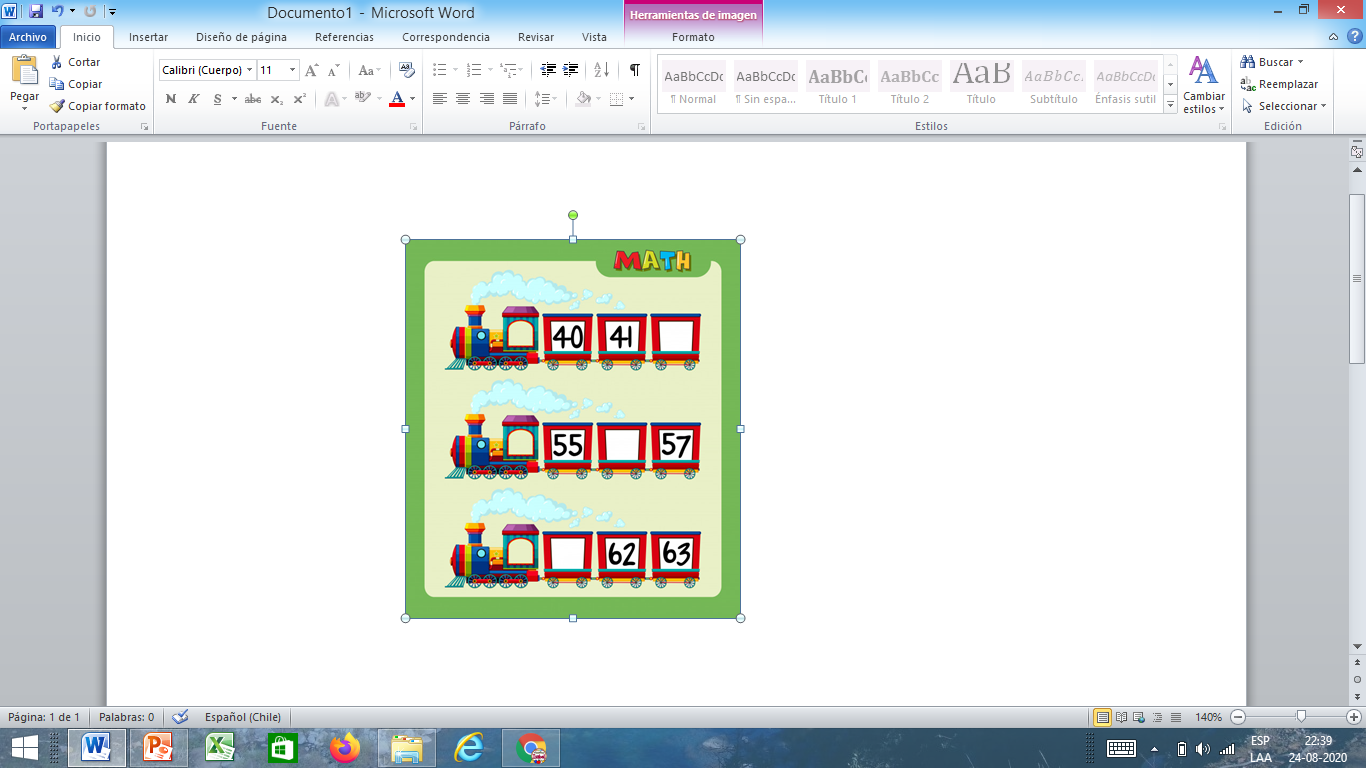 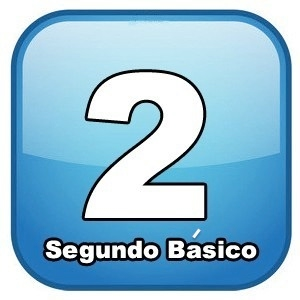 Colegio Jean Piaget
Mi escuela, un lugar para aprender y crecer en un ambiente saludable
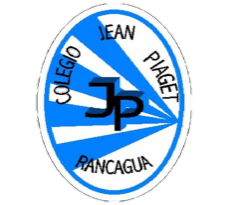 REGLAS Y NORMAS AULA VIRTUAL
Importante:
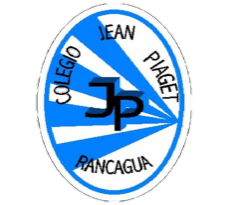 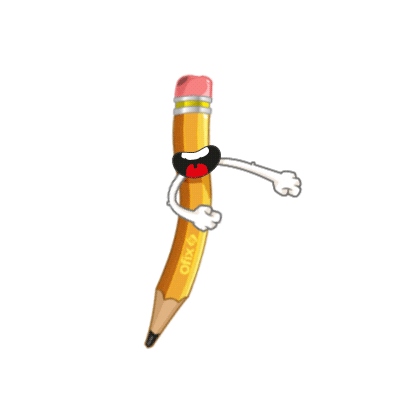 Cuándo esté la animación de un lápiz, significa que debes escribir en tu cuaderno
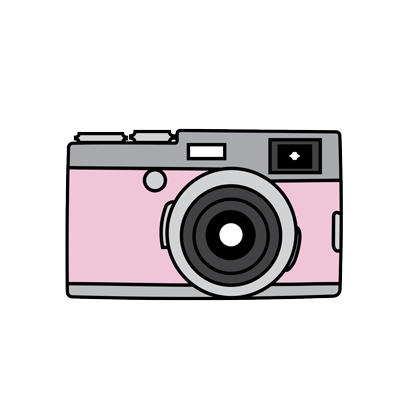 Cuándo esté esta animación de una cámara fotográfica, significa que debes mandar reporte sólo de esa actividad (una foto de la actividad)
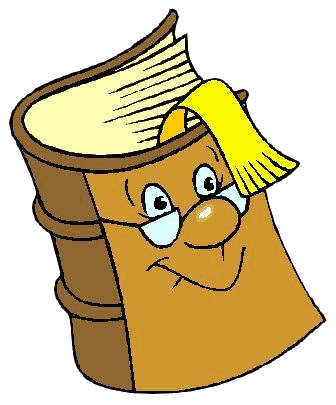 Cuándo esté esta animación de un libro, significa que debes trabajar en tu libro de matemática.
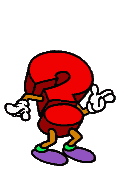 Cuándo esté esta animación de un signo de pregunta, significa que debes pensar y analizar, sin escribir en tu cuaderno. Responder de forma oral.
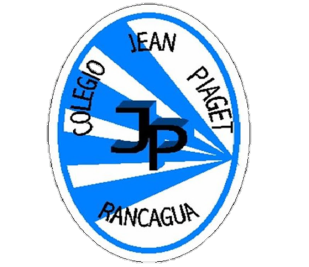 Motivación
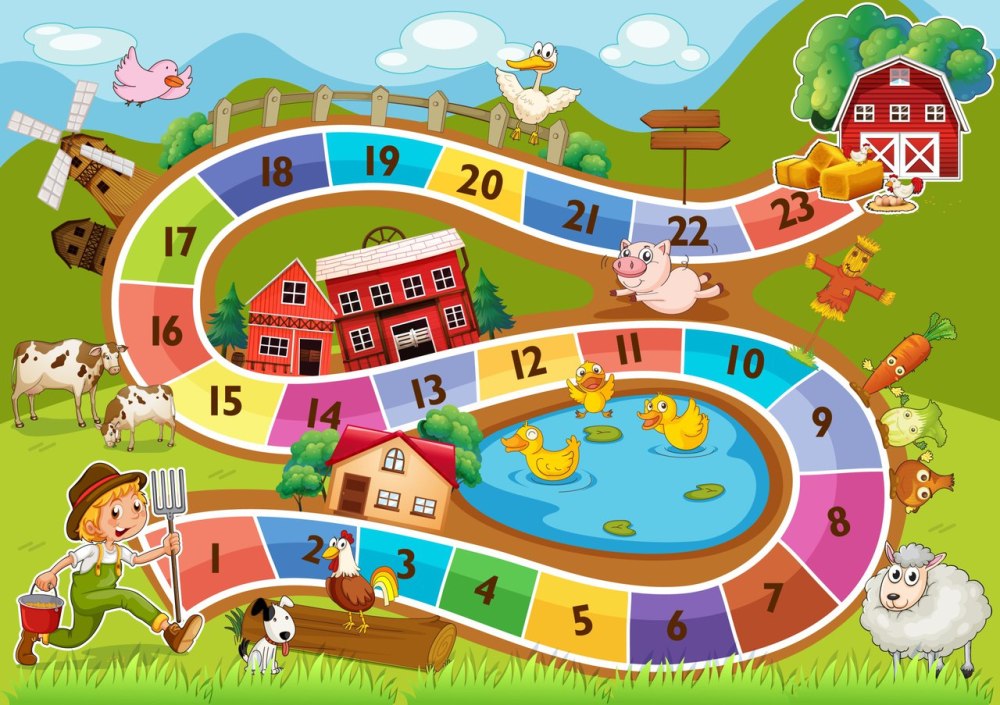 Activación Conocimientos Previos:
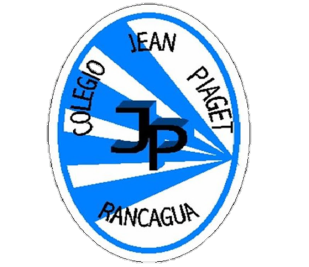 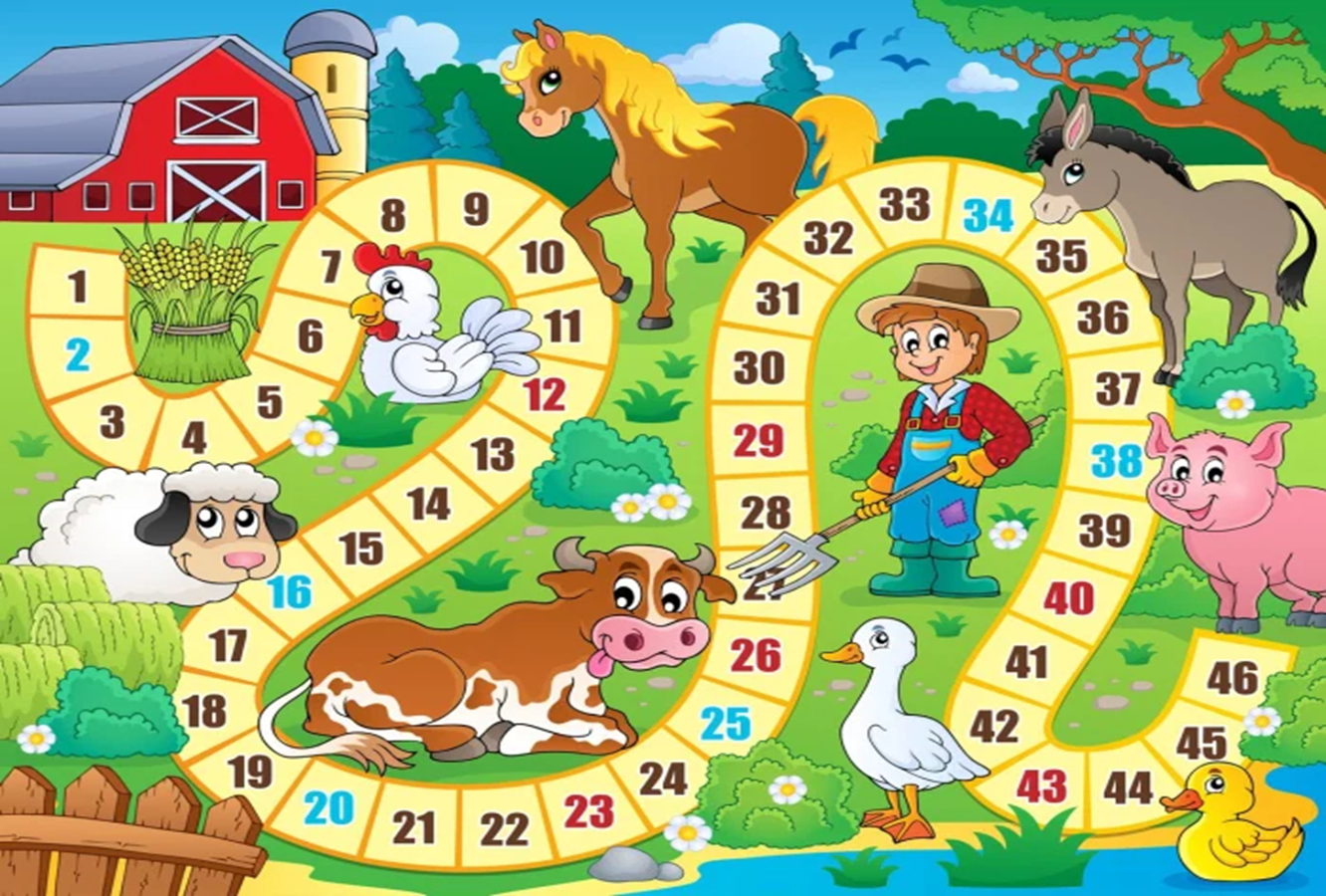 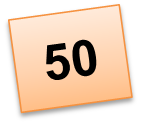 48
Desafío matemático:
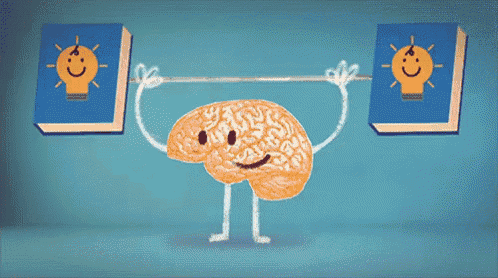 https://es.ixl.com/math/2-primaria/contar-de-tanto-en-tanto-hasta-100
Ahora te invito a ver los siguientes videos
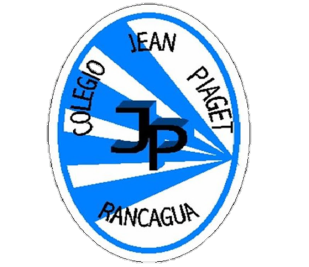 https://www.youtube.com/watch?v=EnGRtLBWdlc







https://www.youtube.com/watch?v=HuYFP0IGH2k
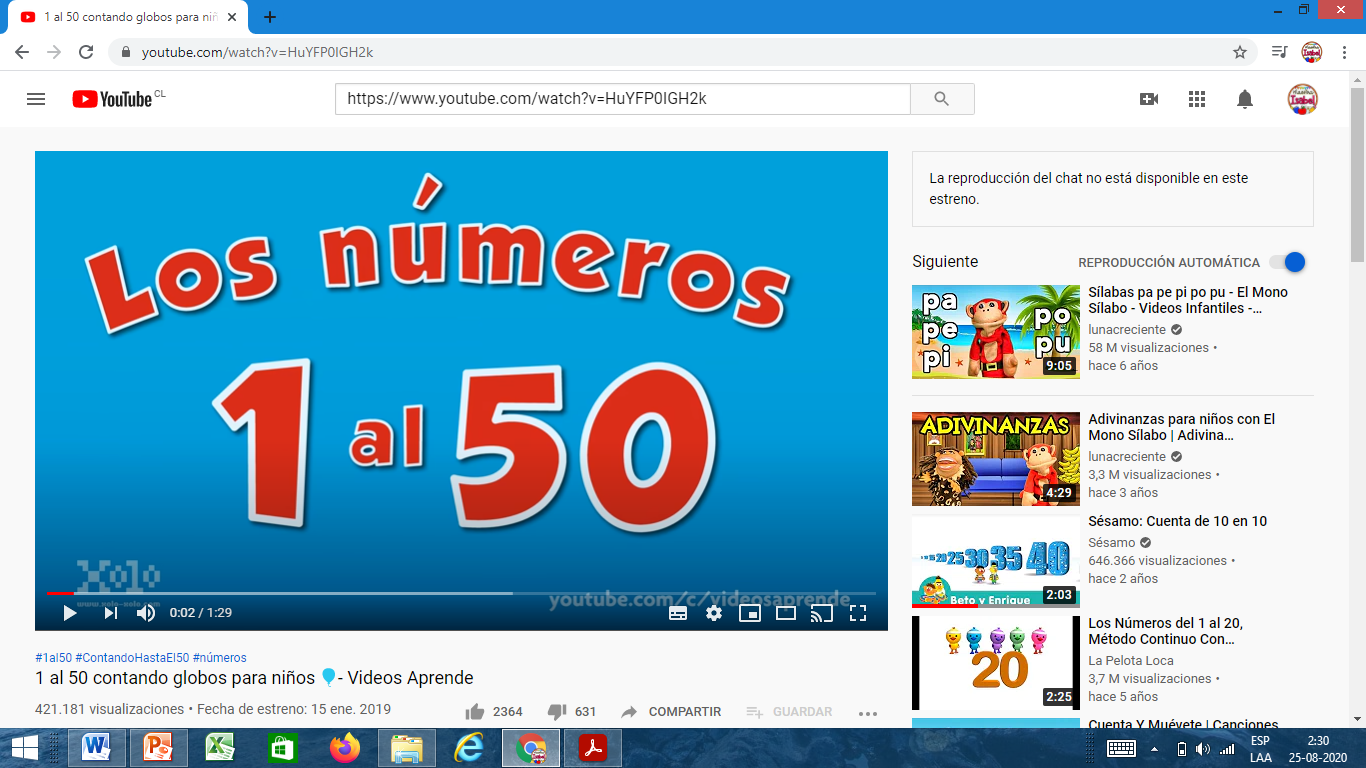 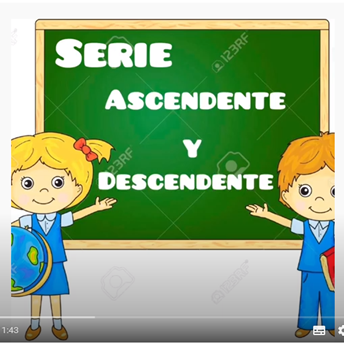 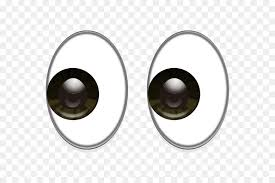 El Conteo podemos realizarlo de manera…
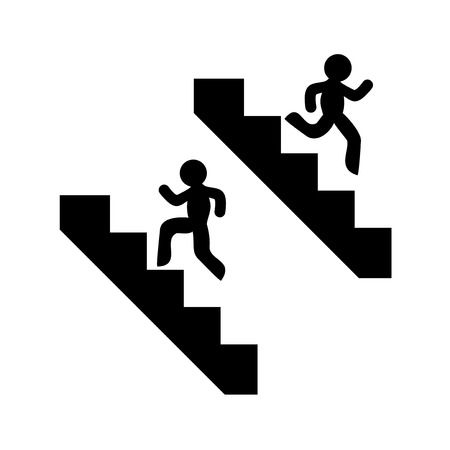 ASCENDENTE
DESCENDENTE
Contar de 1 en 1
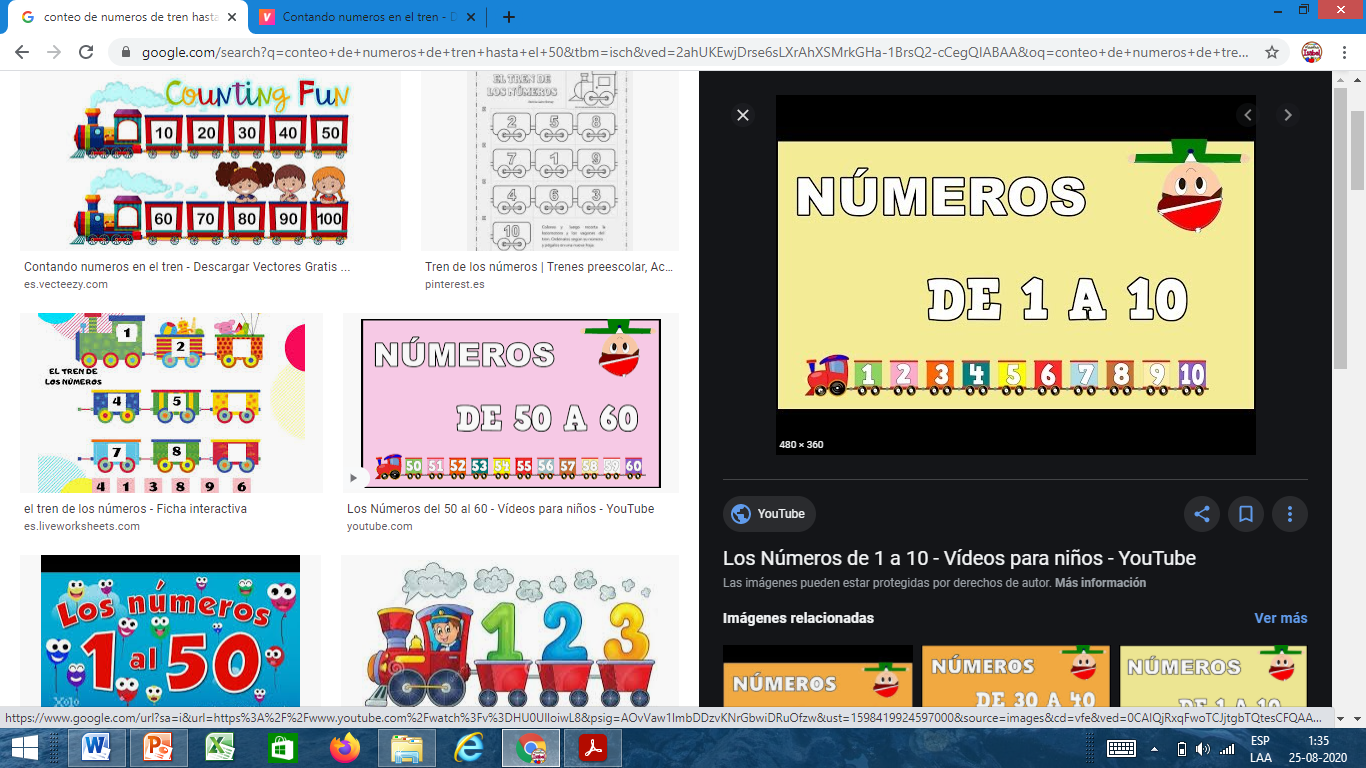 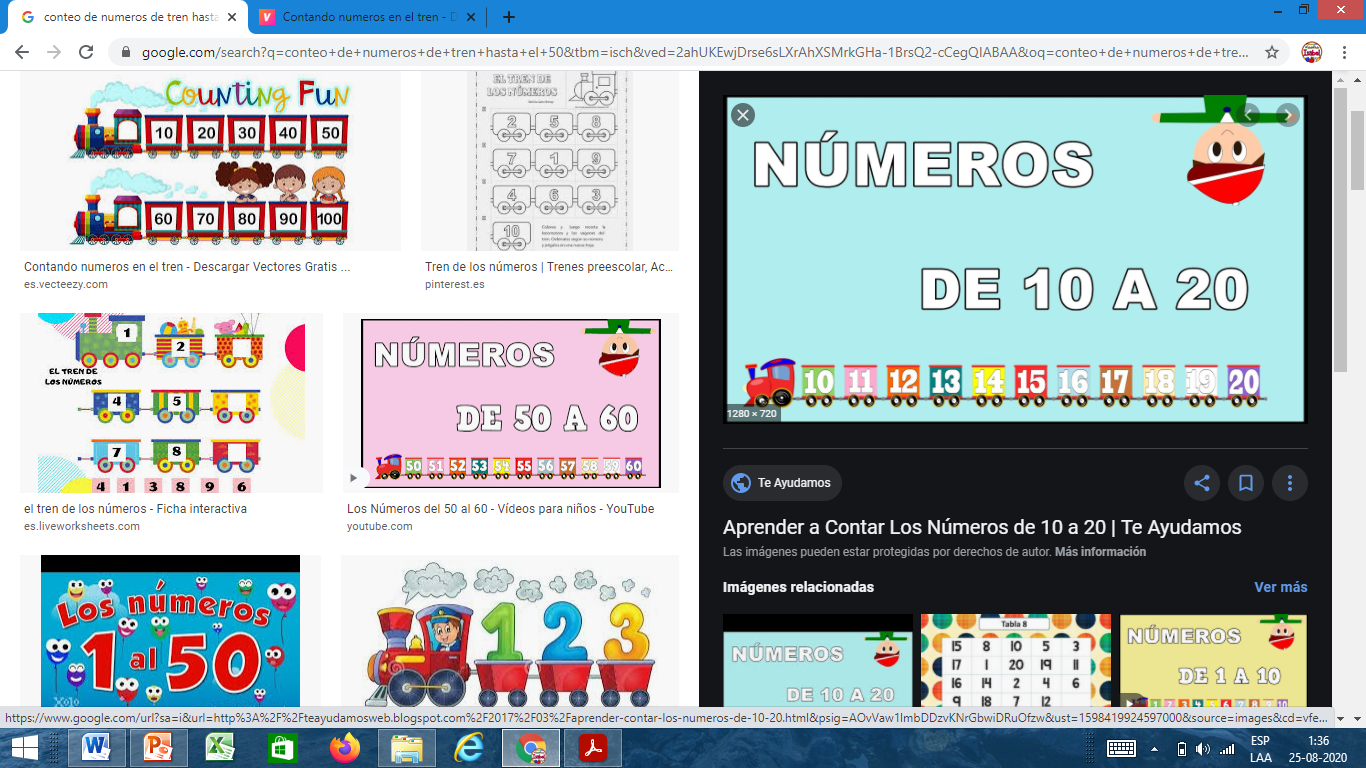 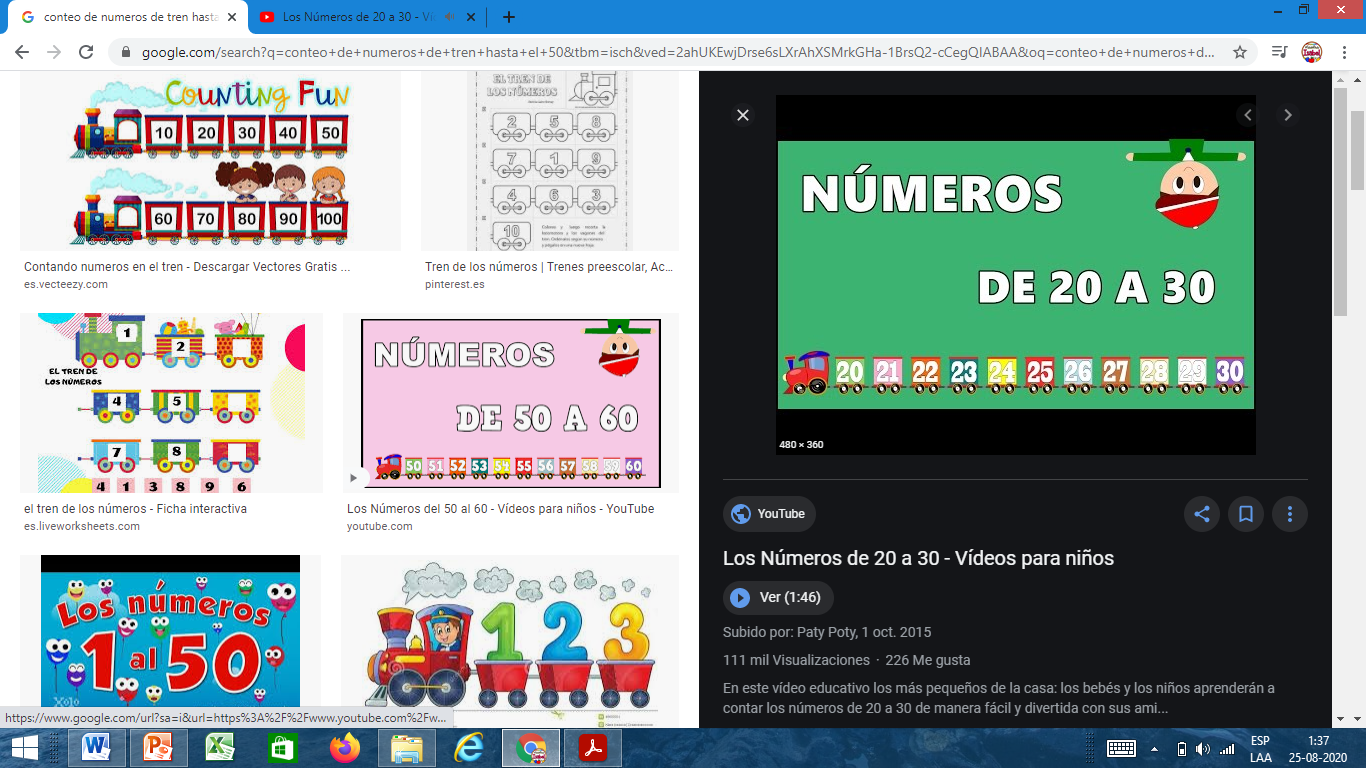 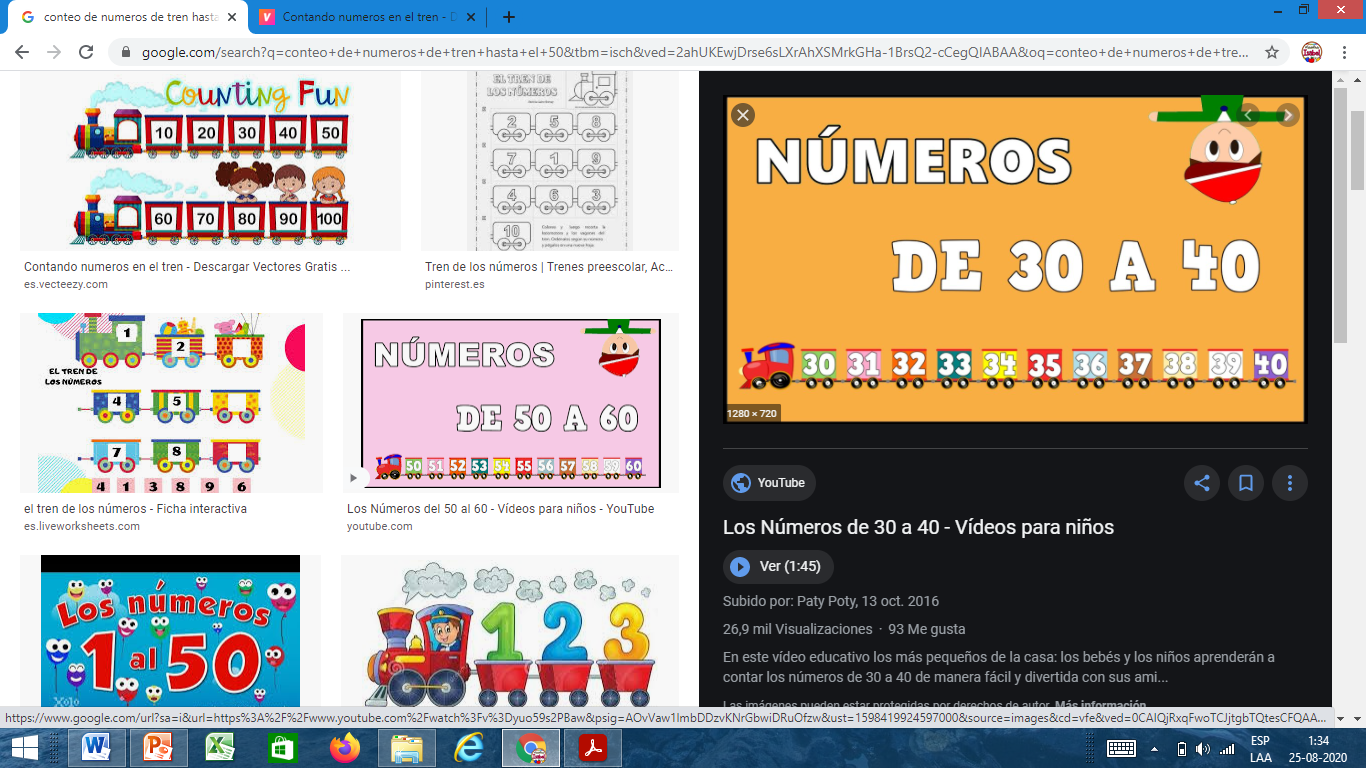 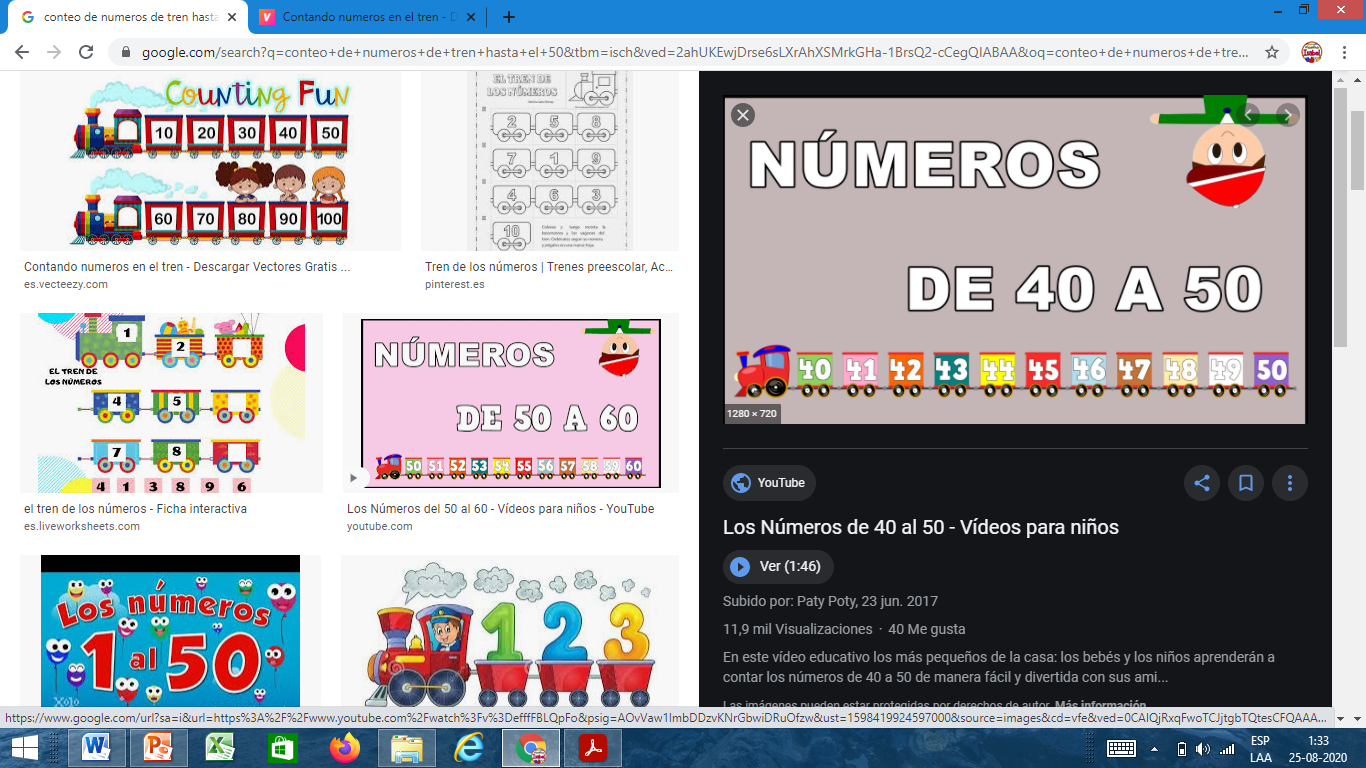 Contar  de 2 en 2
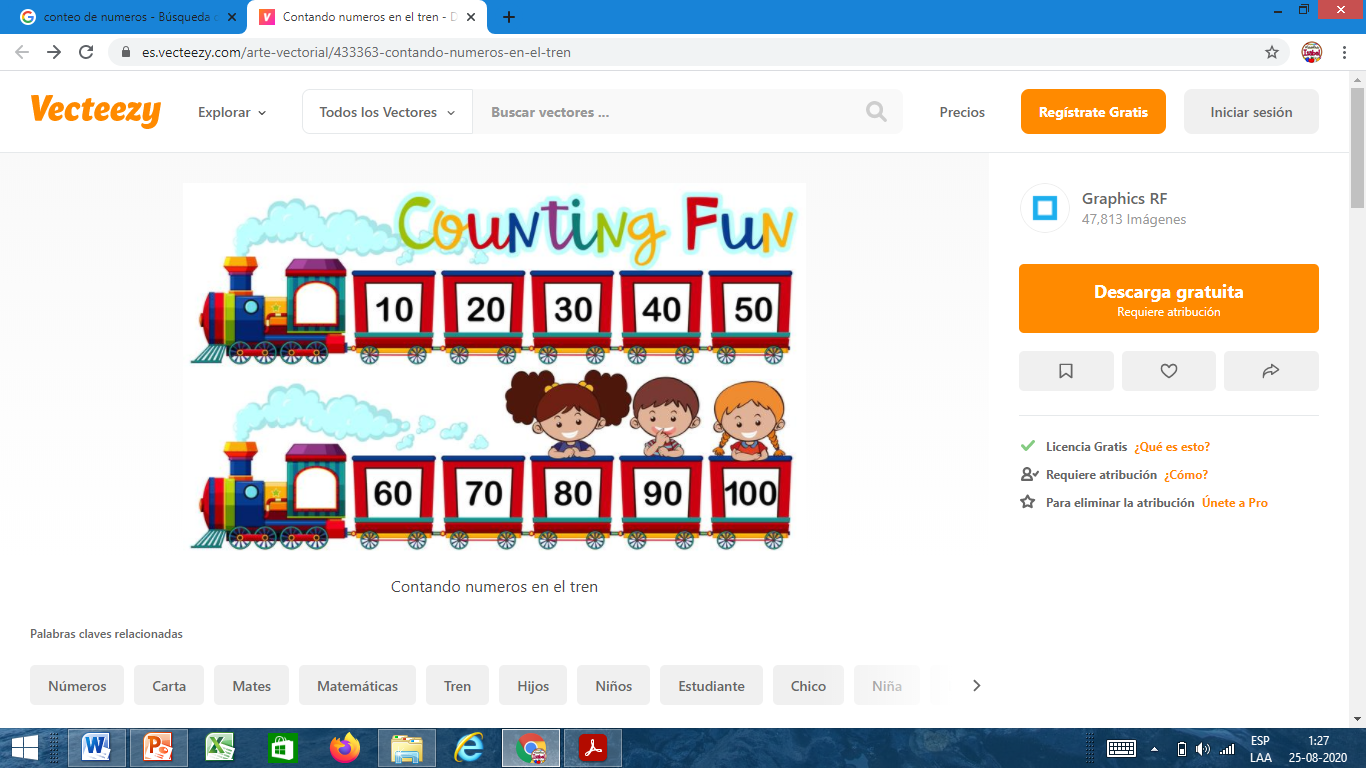 16
12
18
14
20
6
8
10
2
4
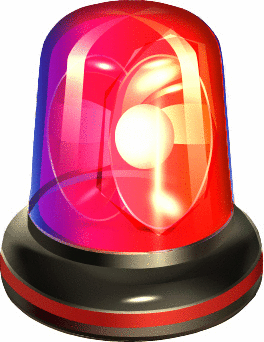 ALERTA
ALERTA
ALERTA
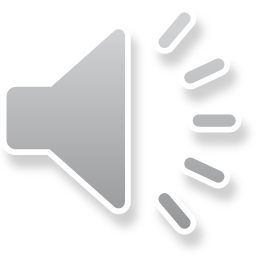 Deberás buscar en tu casa dos elementos que  tengan  números menores al 50 en un minuto.
Contar de 5 en 5
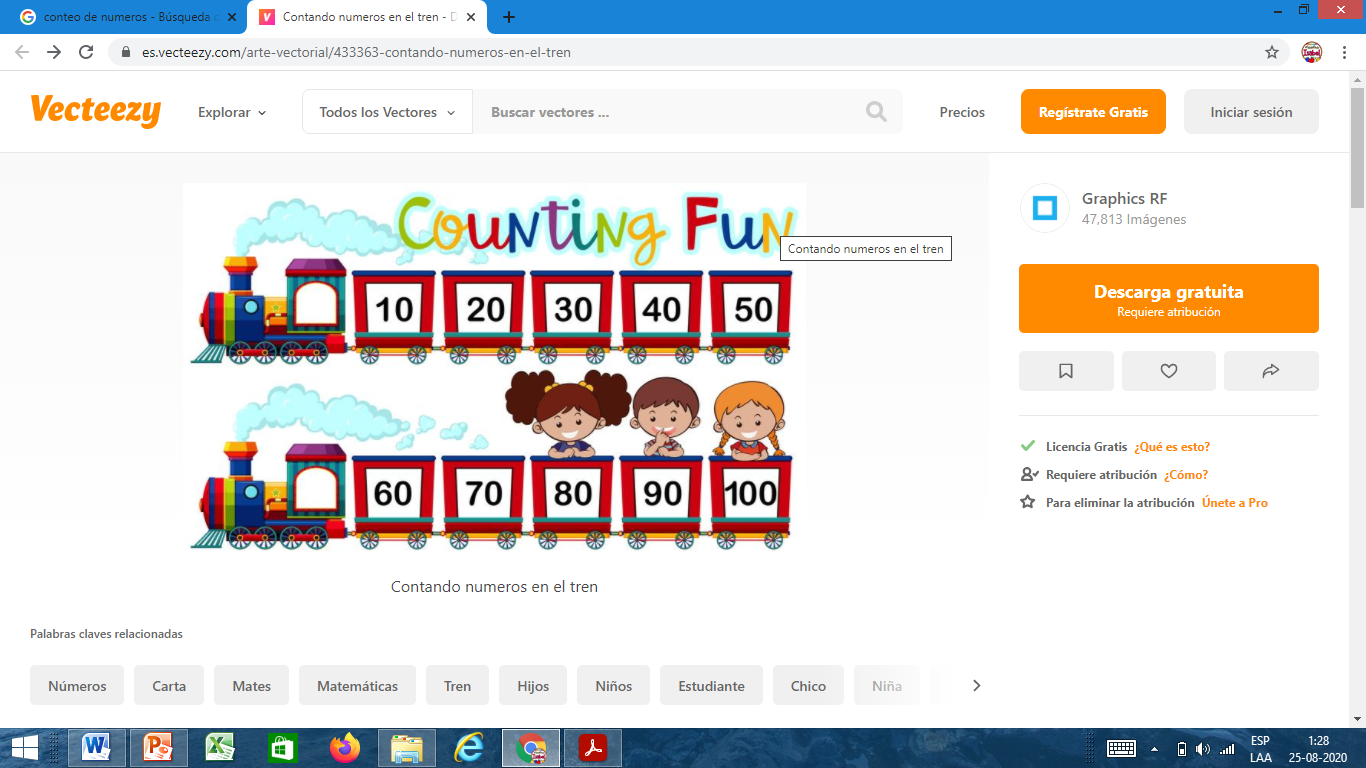 10
15
20
25
5
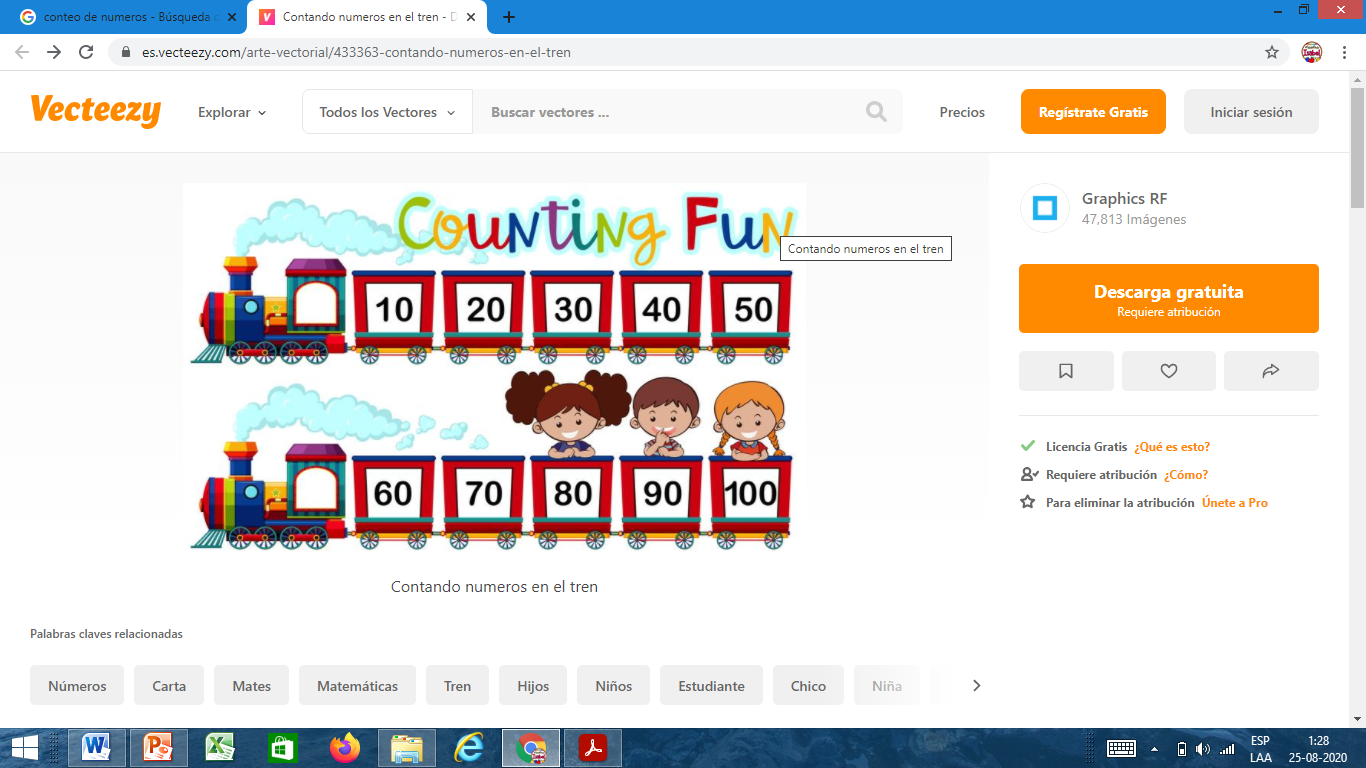 30
45
40
35
50
Contar de 10 en 10
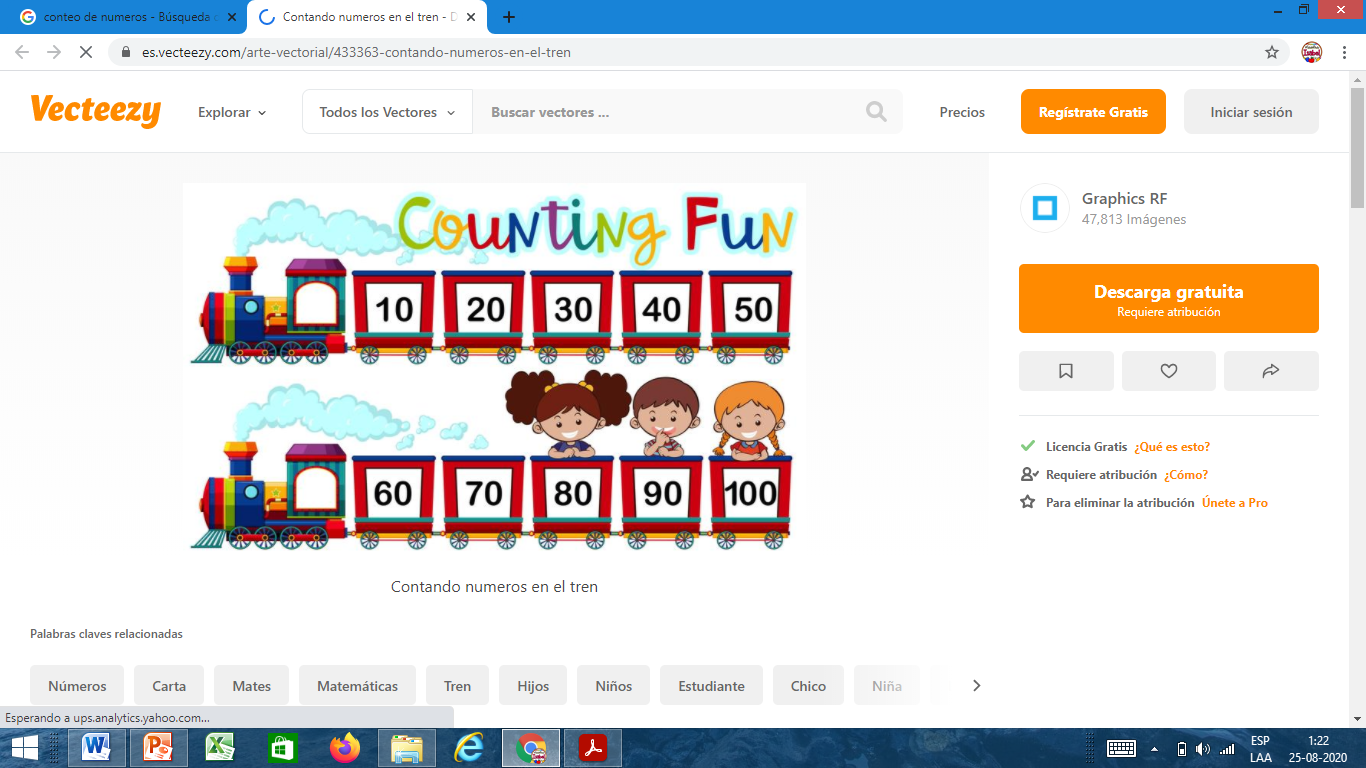 20
40
10
30
50
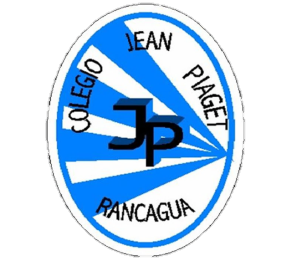 TICKET DE SALIDA
ASIGNATURA:  Matemáticas 
SEMANA 23
CIERRE
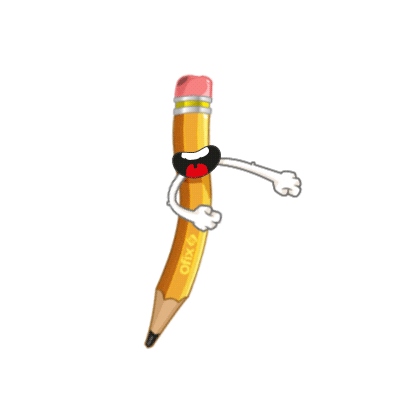 Dibuja una recta numérica entre el 20 y el 30, luego responde las siguientes preguntas:

1.- Enrique tiene 23 Años menos que su hermano José. Si José tiene 29 años  ¿Cuántos años tiene Enrique? ____________________________________


2)¿ Cómo puedo identificar el orden de la secuencia y cómo debo contar? 
__________________________________________________________________________________________________________________________________

3)¿ Cómo debo contar para saber  la edad  de Enrique? Ascendente o descendente ¿Por qué?
__________________________________________
__________________________________________
__________________________________________
__________________________________________
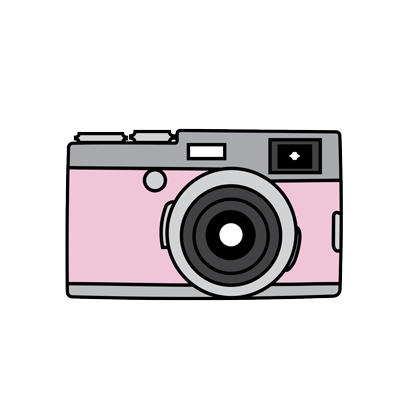 Enviar fotografía de este ticket de salida a profesora Correo:Isabel.gomez@colegio-jeanpiaget.cl (2do.A)
Priscila.salas@colegio-jeanpiaget.cl  (2do.B)
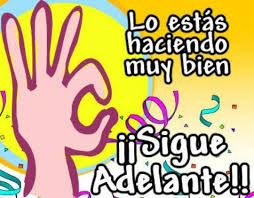